Distribution and Utilization of CT & MRI in Greece
Aris Dermitzakis
Institute of Biomedical Technology, INBIT
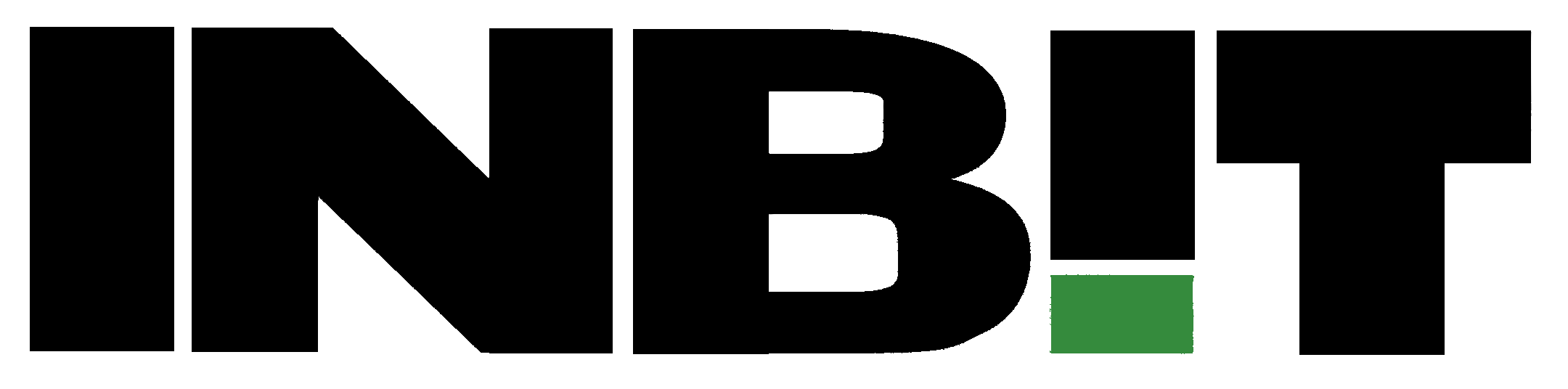 The Team
Aris Dermitzakis 

Nicolas Pallikarakis
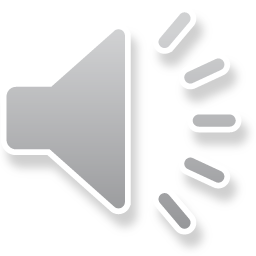 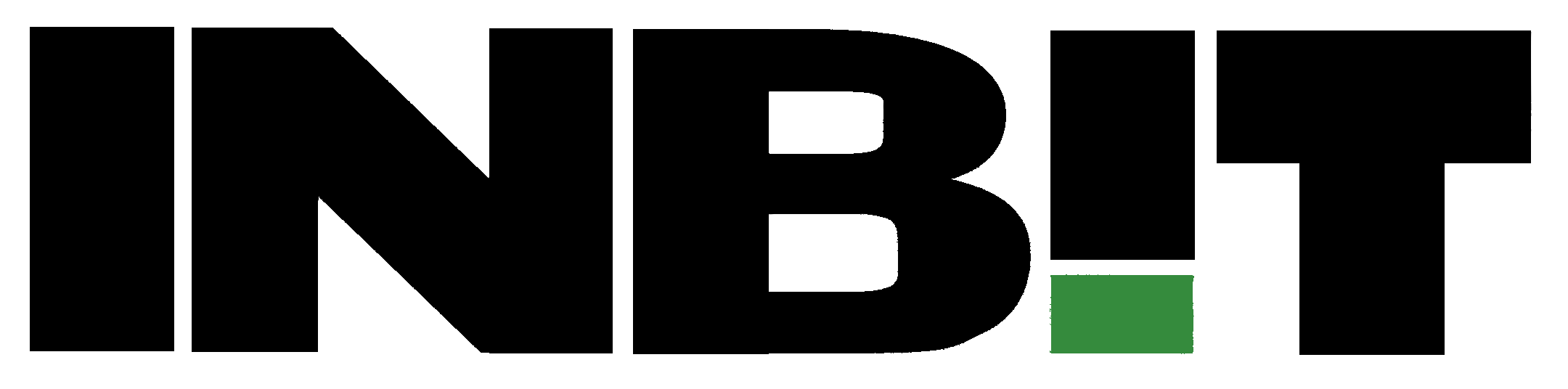 High Capital Value Imaging Modalities
Biomedical Engineering is playing a leading role in the development of medical technology which is one of the pillars of Modern medicine.

This study focuses to high-tech imaging modalities that are of high capital value in terms of:

initial investment and operation, requiring specially trained personnel for its use 
needs of regular quality control
preventive maintenance and 
management procedures, to function properly and safely.
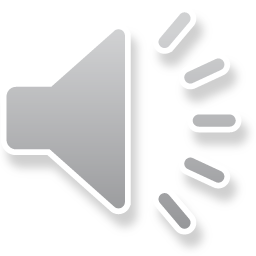 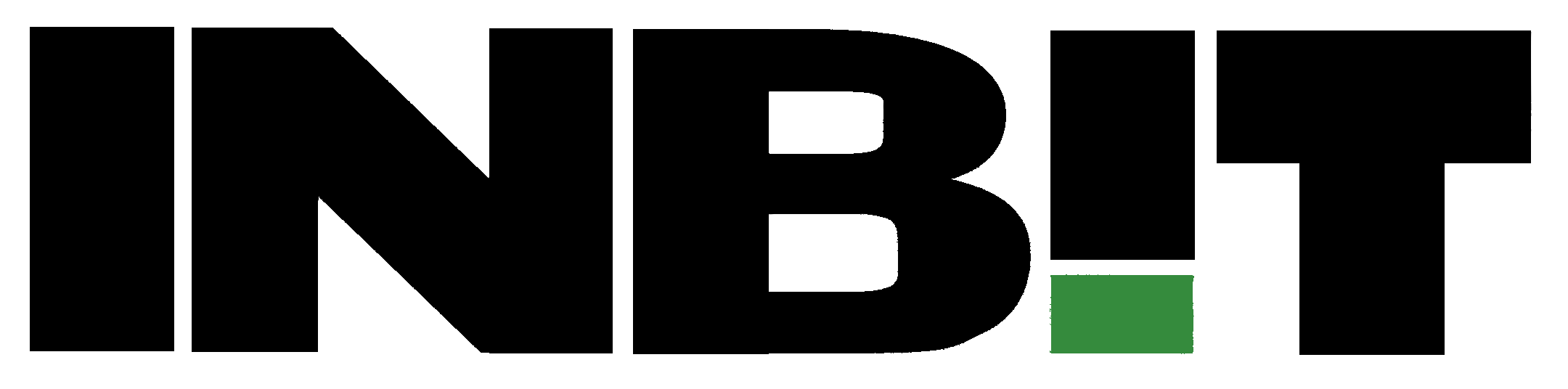 Clinical Engineering in HCVIM
Clinical Engineers have a key role in facing the afore mentioned challenges.
Among other, they are the ones responsible for the correct management of all Medical Devices in a HealthCare Unit, during the whole life cycle from acquisition planning to disposal.
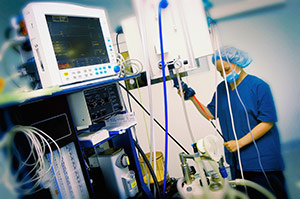 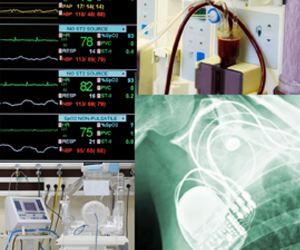 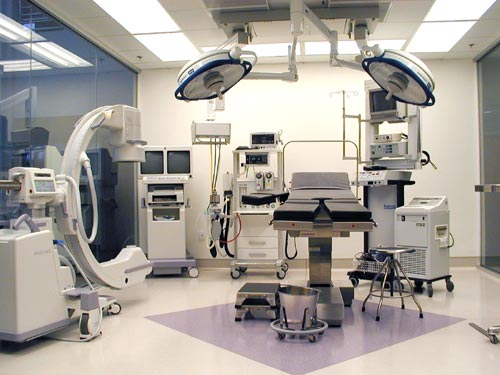 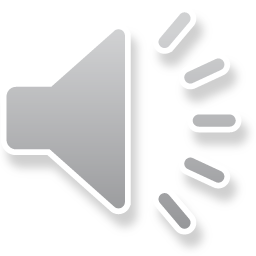 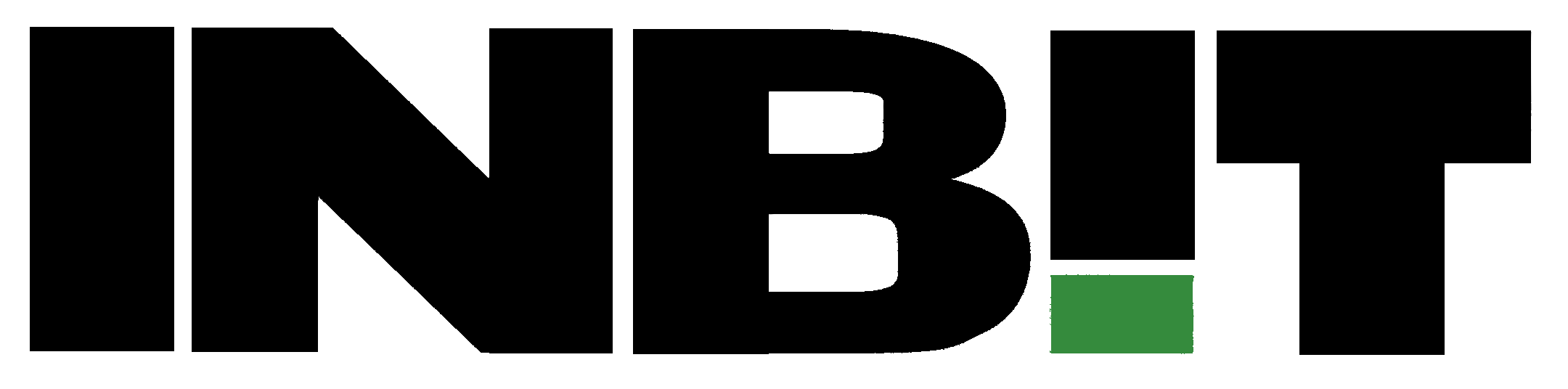 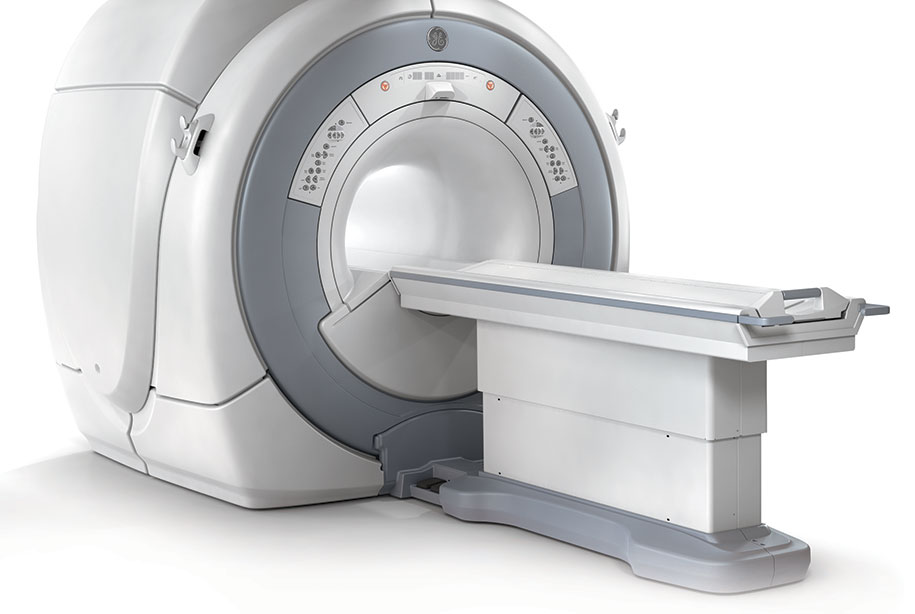 Modern Medical Imaging
The positive impact of modern medical imaging modalities in early diagnosis of serious health diseases and the resulting improvement in the quality of care is widely acknowledged. 

In this study, the following High Capital Value Imaging Modalities 
are considered:
MRI: Magnetic Resonance Imaging
CT: Computed Tomography
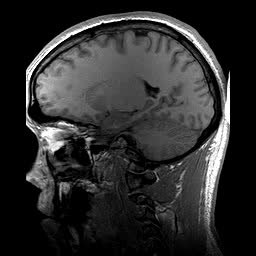 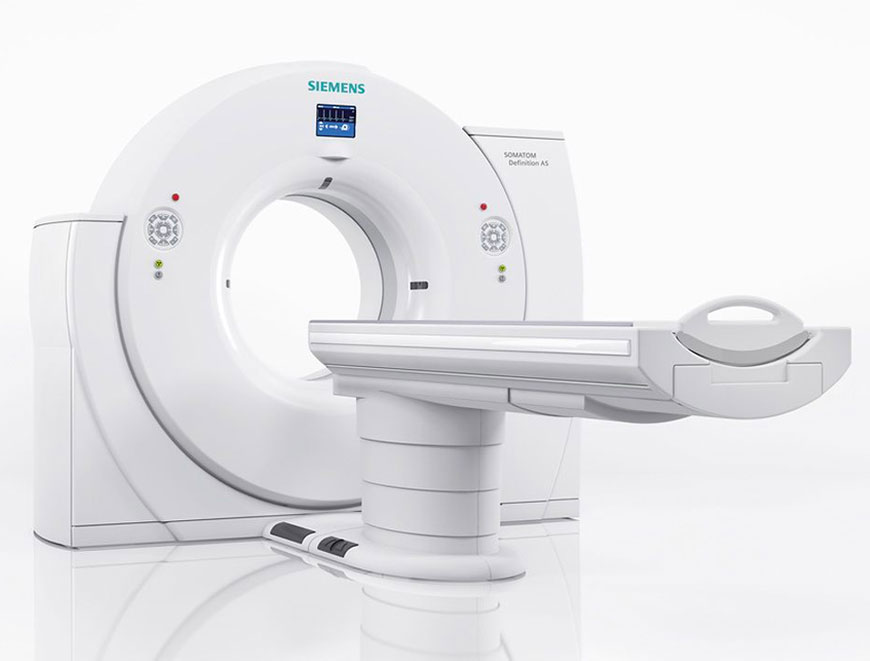 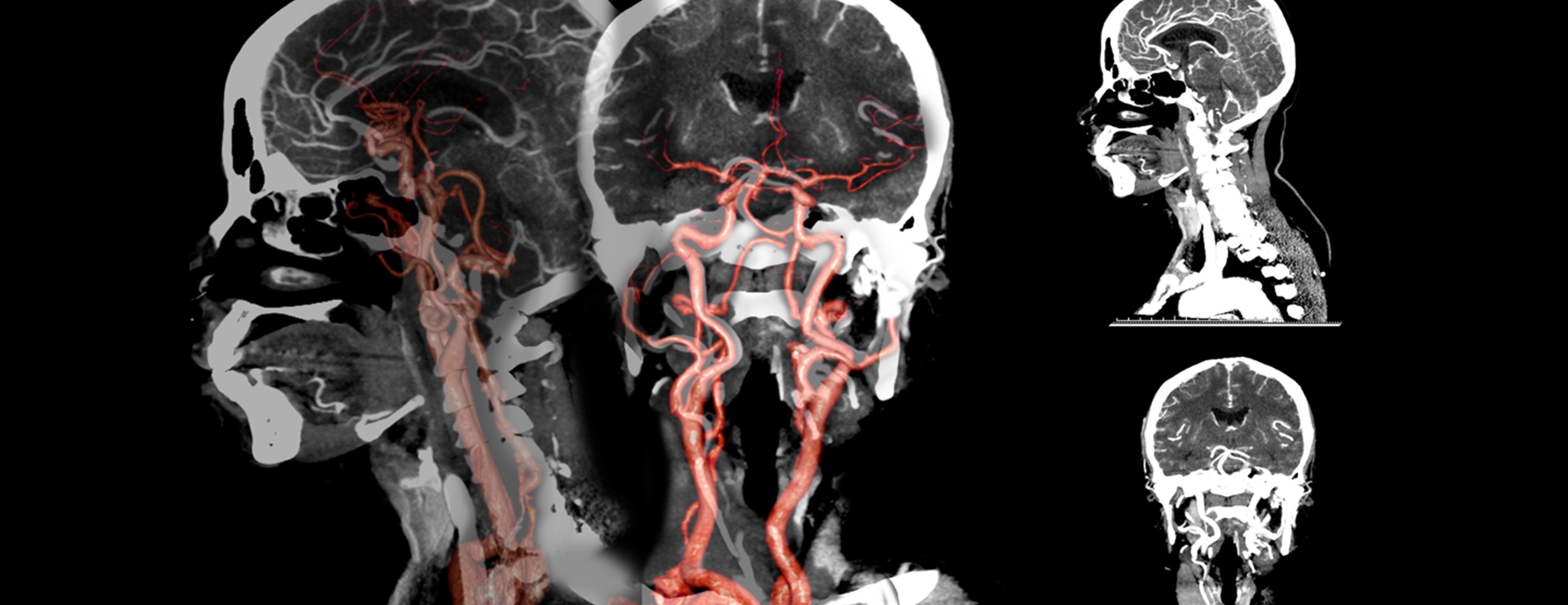 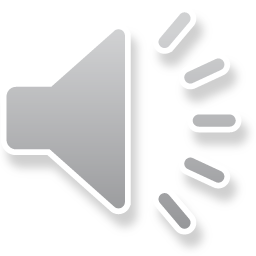 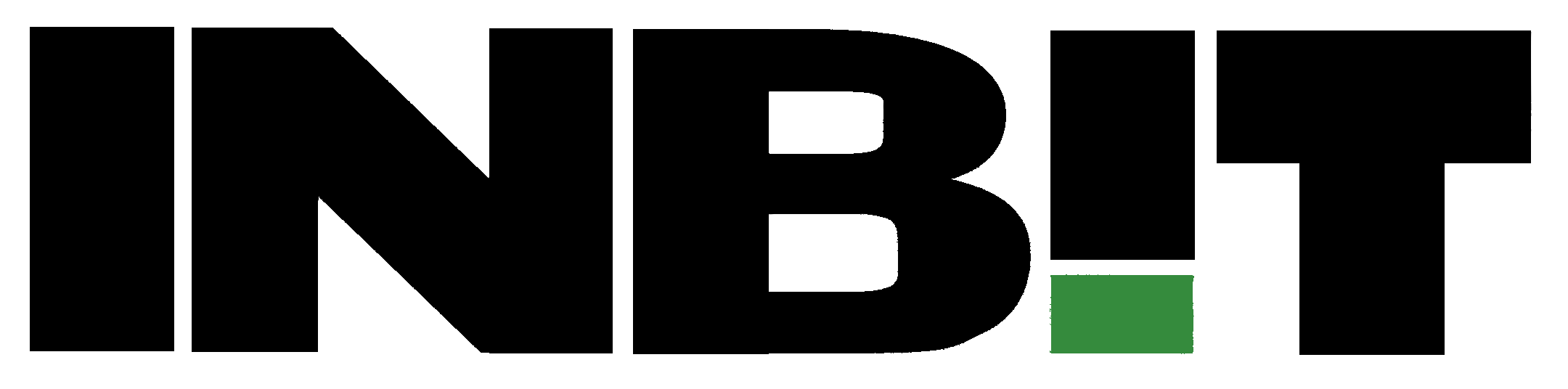 Goals of the project and final usersthat will benefit
The present paper provides an overview of the situation in Greece up to 2017, aiming to:

Assess the sufficiency and equity in the distribution
Identify eventual inequalities in terms of geographical coverage, specific needs and lack of HCVIM
Estimate the costs of use


Since a country-wide medical equipment inventory for Greece does not exist, various sources were used to obtain a clear picture of the installed units in public hospitals and private clinics.
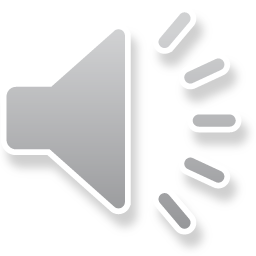 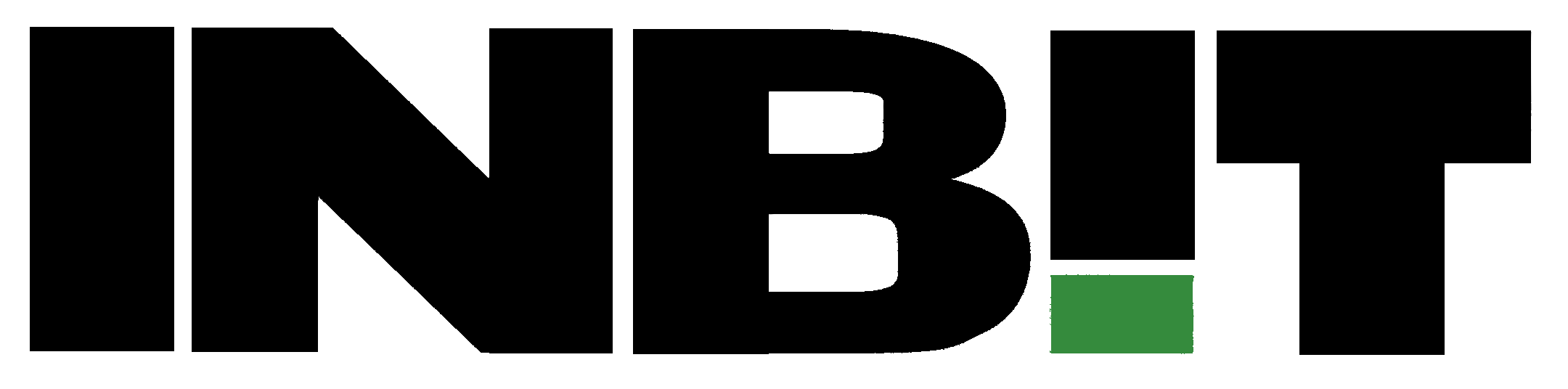 ﻿Distribution of CT and MRI
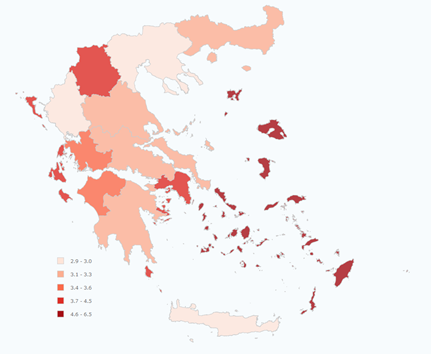 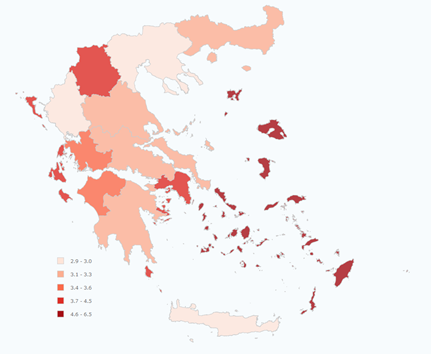 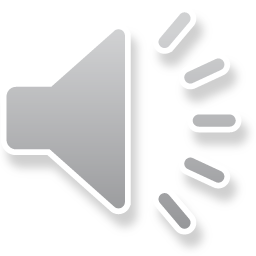 Distribution of CT units
Distribution of MRI units
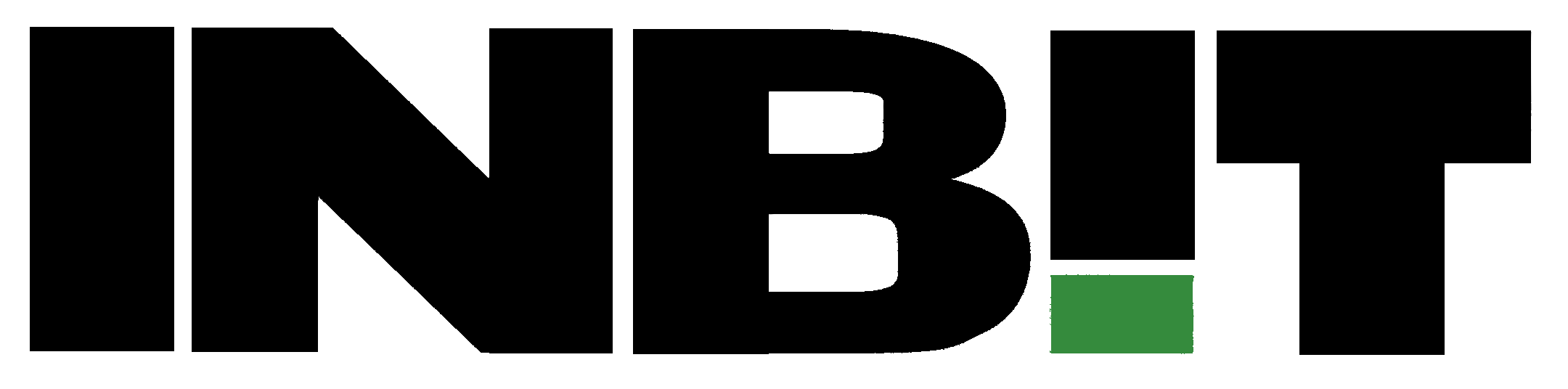 Results
The two modalities present a good installation base in Greece.
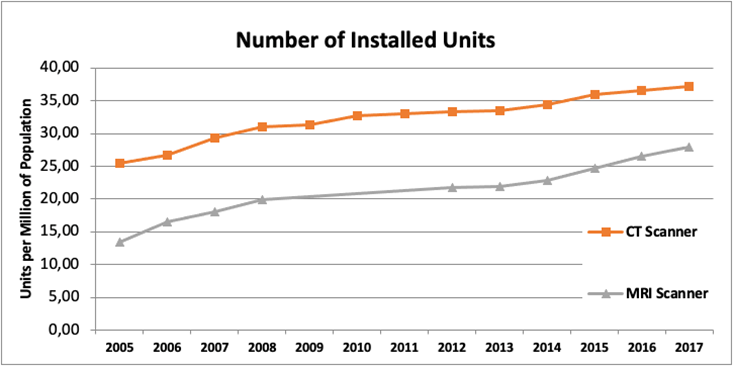 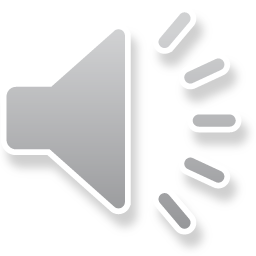 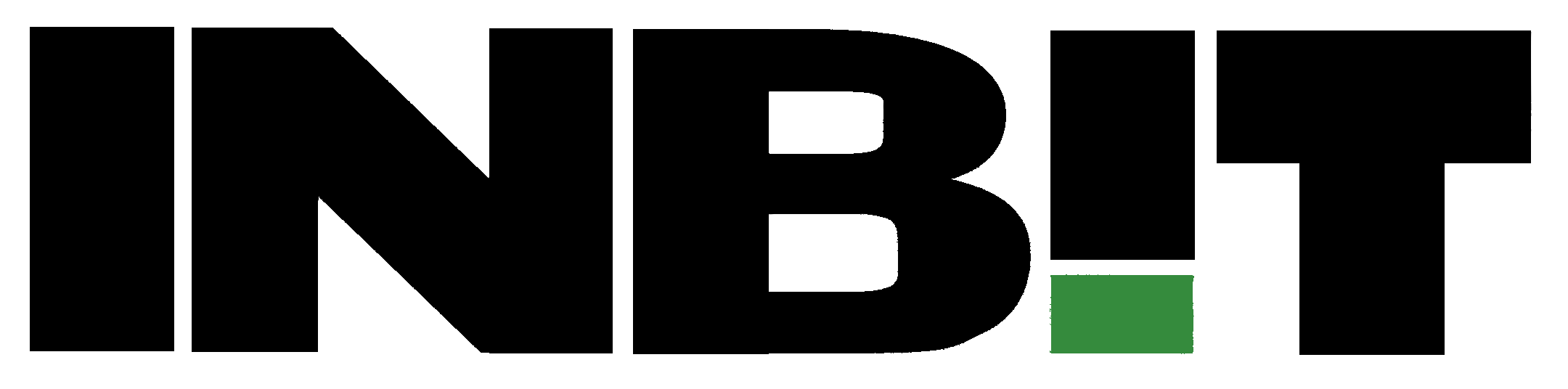 Results
However only a few new, high-end scanners are available 
20% of the installed CT base being over 15 years old 
25% of the installed MRI base being over 20 years old
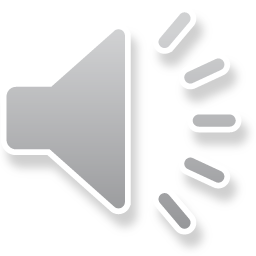 Distribution of installed CT units, by number of slices
Distribution of installed MRI units based on magnetic field strength
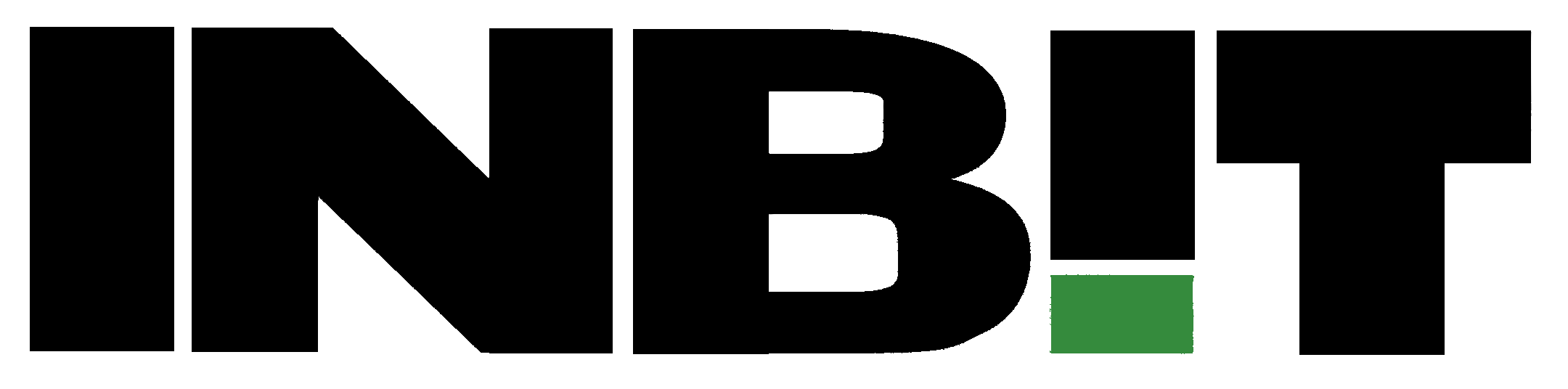 Distribution of CT Units
In several areas no CT scanner is available, mostly islands, which means that patients that need a scan must travel.
Regional sector distribution of CT exams per 1000 inhabitants, 2016
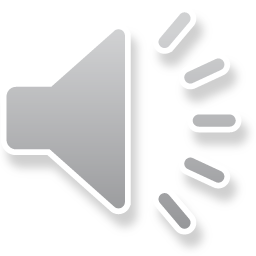 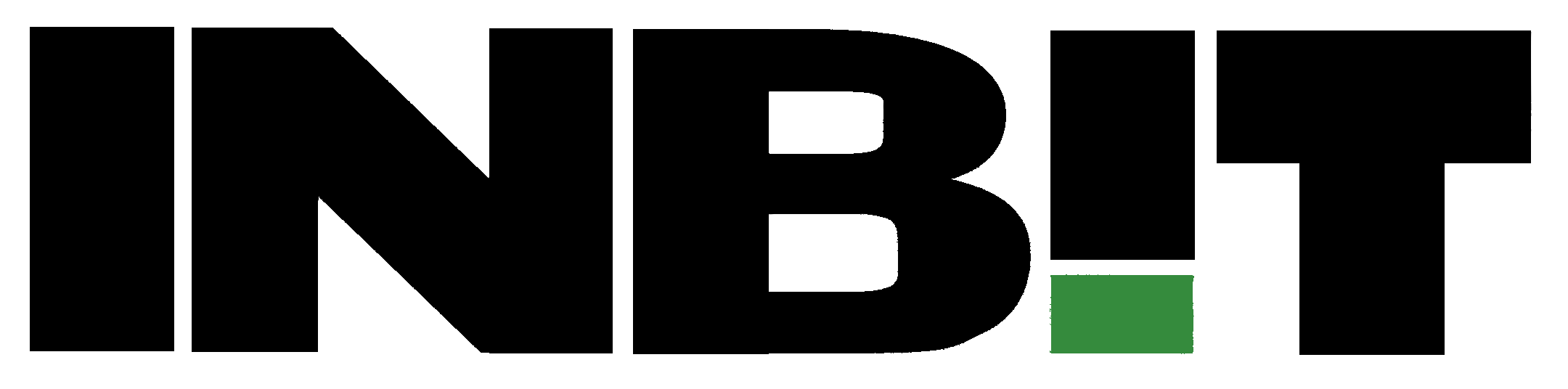 Distribution of MRI Units
In several areas where MRI scanner is available, mostly islands, which means that patients that need a scan must travel.
Regional sector distribution of MRI exams per 1000 inhabitants, 2016
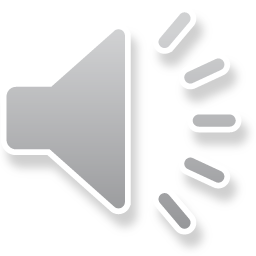 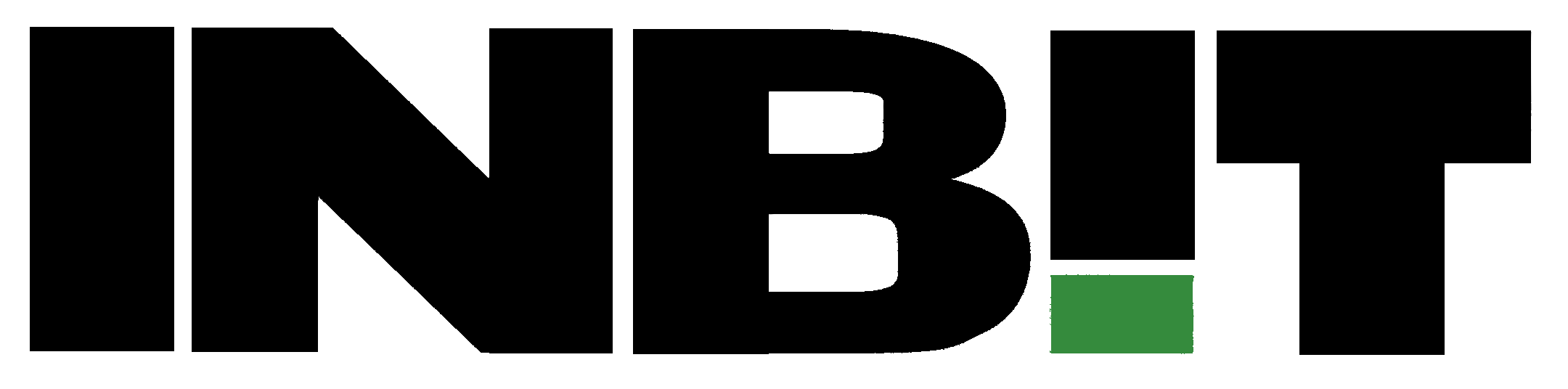 Expenditure for CT
Source: data provided by EOPYY (National Organization for Healthcare Provision)
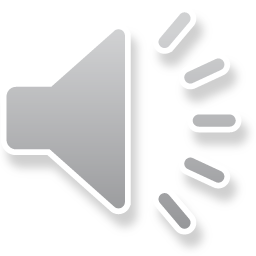 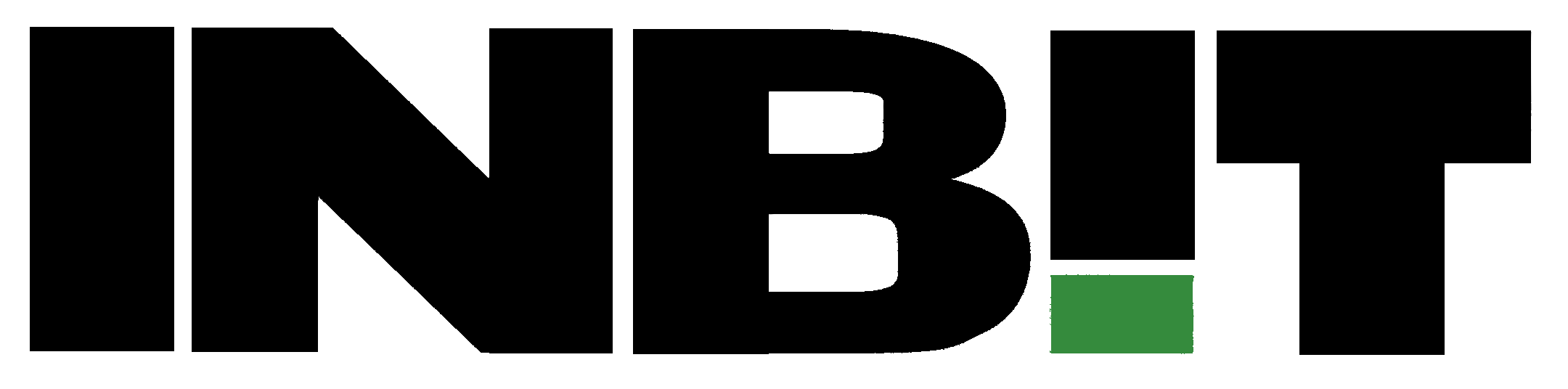 Expenditure for MRI
Source: data provided by EOPYY (National Organization for Healthcare Provision)
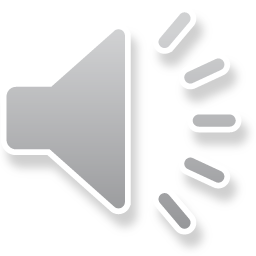 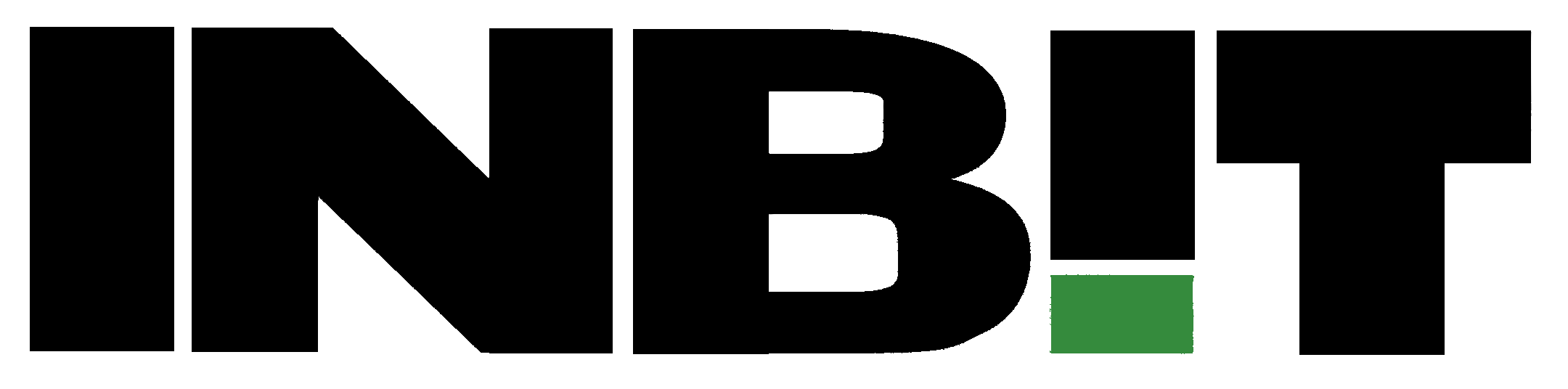 Results
In terms of number of acts
since 2008 a great reduce was seen due to the economic crisis 
from 2013 to 2017 a general increasing trend is noticed in the case of MRI, resulting to a total cost increase of 22%, while in the case of CT the number of exams remains stable.
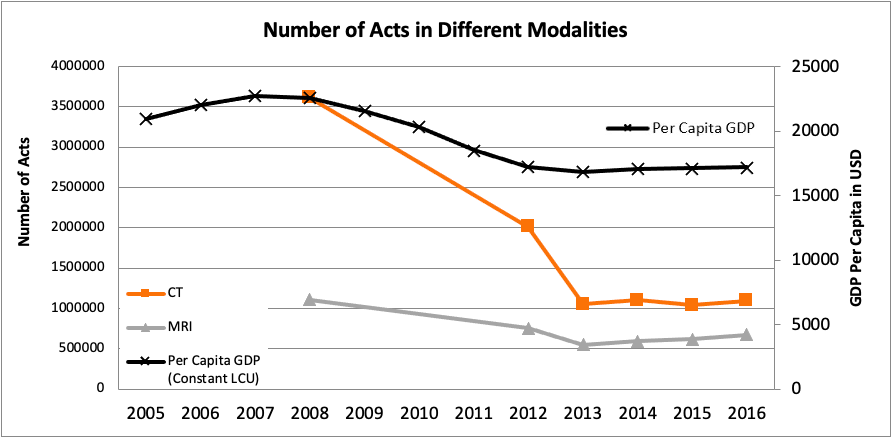 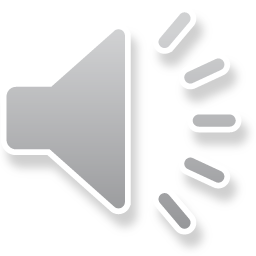 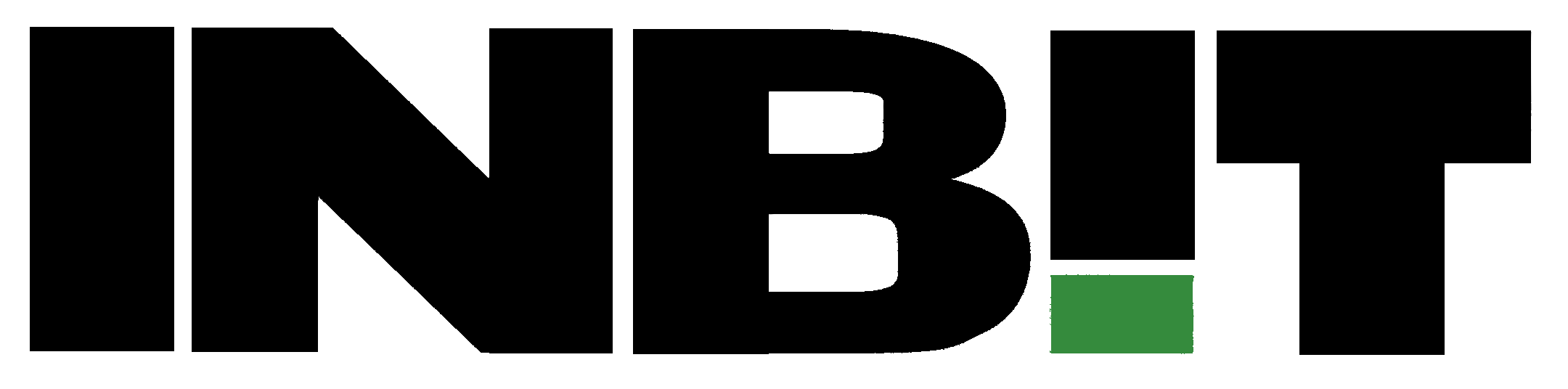 Conclusion
Private/Public Sector:
Private sector is more present than the public 
Private Sector is the only provider of CT and MRI diagnostic imaging services in some smaller cities in central Greece and some islands

Coverage: 
Particularly poor in the Aegean Sea islands 
Most islands lack modern diagnostic imaging equipment

Cost of Use: 
Large discrepancies in the number of exams performed per 100 000 inhabitants in the different regional sectors
There are some indications of overuse
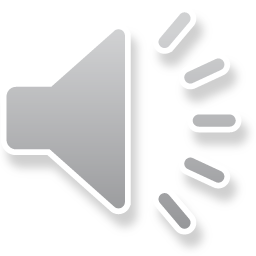 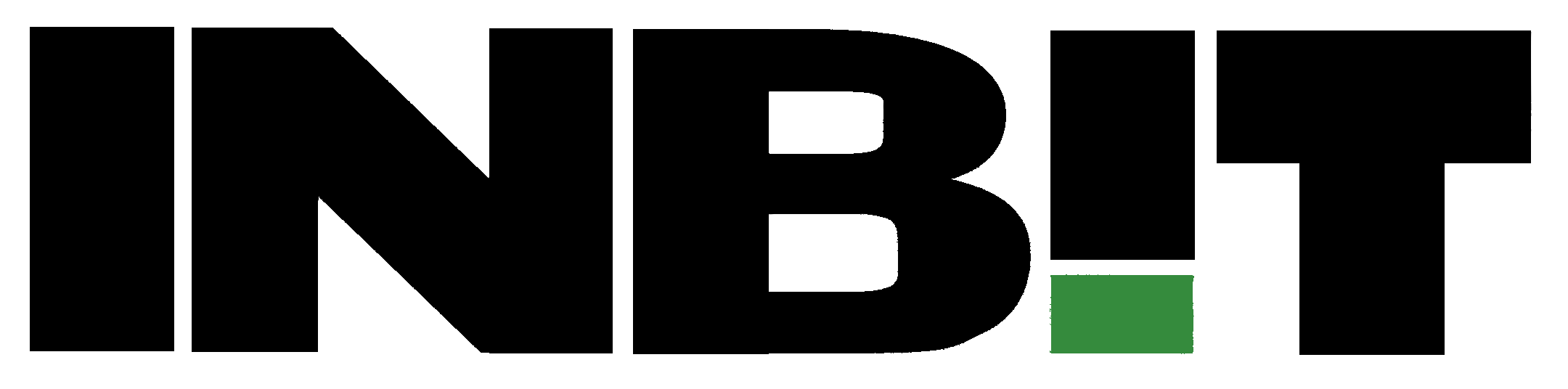 Aris Dermitzakis
Arisderm@gmail.com 
Institute of Biomedical Technology, INBIT, Greece
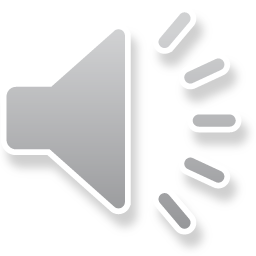 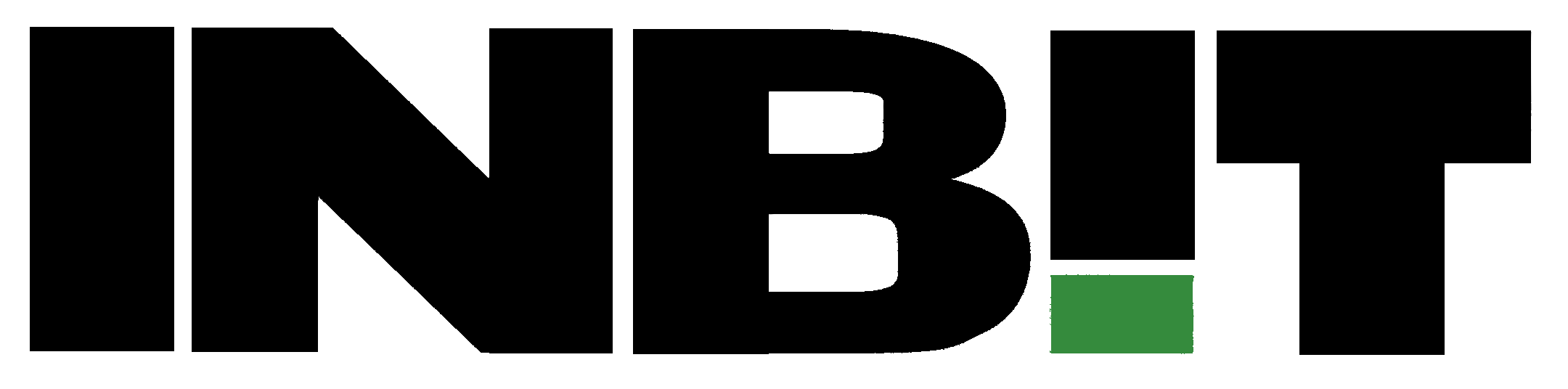